The Next Big One: Detecting Earthquakes and other Rare Events from Community-based Sensors
Faulkner, Matthew, Michael Olson, Rishi Chandy, Jonathan Krause, K. Mani Chandy, and Andreas Krause from california institute of technology
Presented by tengxiang wang
Can one use cell phones for earthquake early warning?
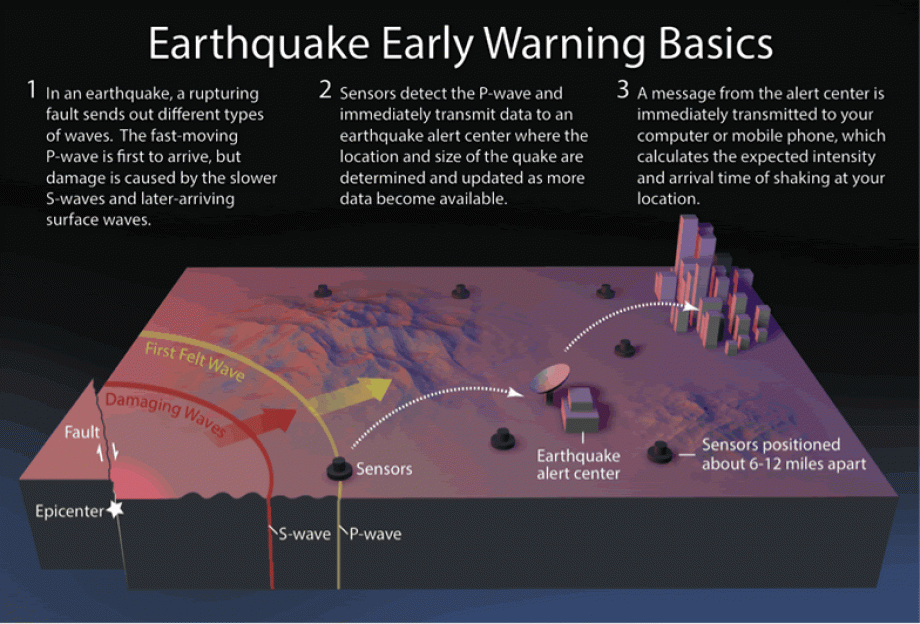 approach
Learn sensor-specific decision thresholds online, in a distributed way.
Maximize anomaly detection performance
Constrain the false alarm rate
Implemented in Community Seismic Network (CSN)
Community seismic network website
Basic Set up
Problem statement
A set of N sensors make repeated observations Xt = (X1,t, . . . , XN,t) 
To detect the occurrence of an event Et ∈ {0, 1} 
in the decentralized setting, where each sensor s analyzes its measurements Xs,t, and sends a message Ms,t to the fusion center 
Ms,t = 1 means that sensor s at time t estimates that an event happened; Ms,t = 0 no event happened at that time 
True positive, true negative, false positive, false negative
Classical Decentralized Detection
Assumes that we know how likely particular observations Xs,t are, in case of an event occurring or not occurring 
optimal strategy is to perform hierarchical hypothesis testing: 




where St = Ps Ms,t is the number of picks at time t; pl = P[Ms,t = 1 | Et = l] is the sensor-level true (l = 1) and false (l = 0) positive rate respectively
Bin(·, p, N ) is the probability mass function of the Binomial distribution
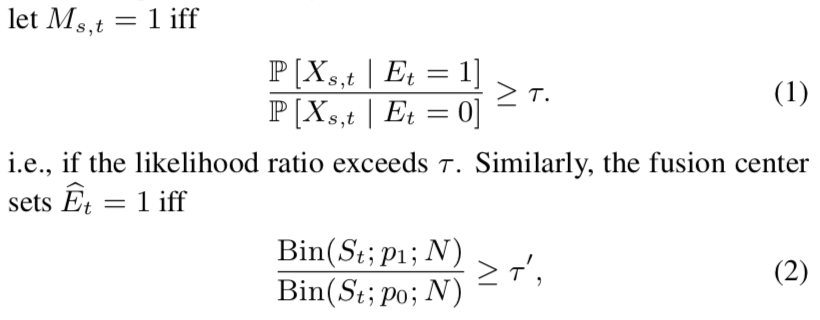 Challenges for the Classical Approach
Sensors are highly heterogeneous (i.e., the distributions P[Xs,t |Et]aredifferentforeachsensors) 
Since events are rare, we do not have sufficient data to obtain good models for P [Xs,t | Et = 1] 
Bandwidth limitations may limit the amount of communica- tion (e.g., number of picks sent).
ONLINE DECENTRALIZED ANOMALY DETECTION
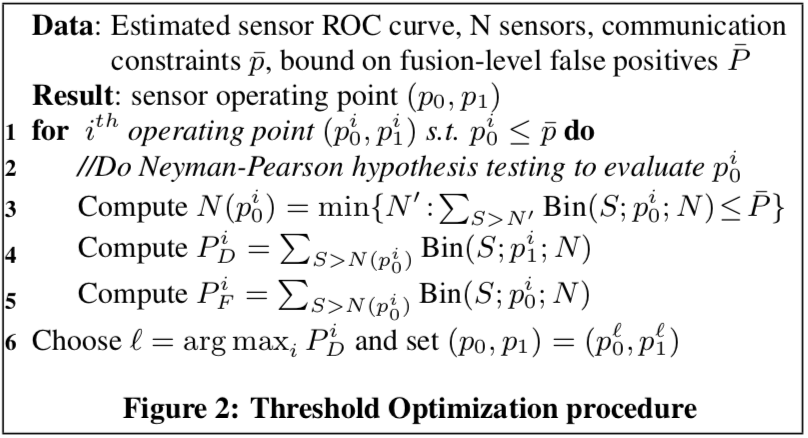 Online Density Estimation 
OnlineThresholdEstimation 
HypothesisTestingforSensorFusion
Community seismic network
Community sensors: Android and USB Accelerometers (Phidgets)
When resting, the phones experienced noise with standard deviation ≈ 0.08 m/s2, while the Phidgets, 0.003 m/s2. 
Earthquakes with magnitude 4(light) on the Gutenberg- Richter scale achieve an acceleration of approximately 0.12 m/s2 
earthquakes of magnitude 5(Moderate) achieve acceleration of 0.5 m/s2, in- creasing to roughly 1.5 m/s2 for magnitude 6 event
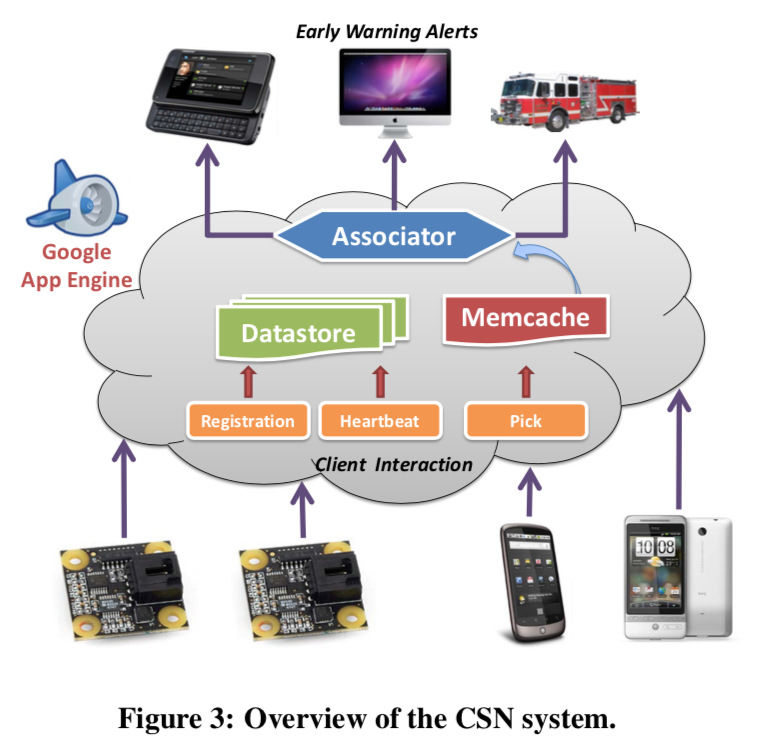 Community seismic network: Android client
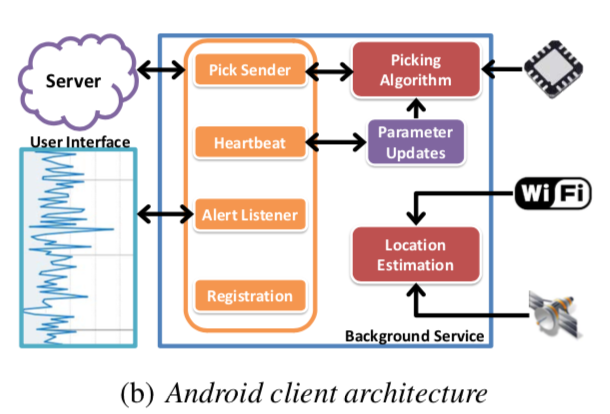 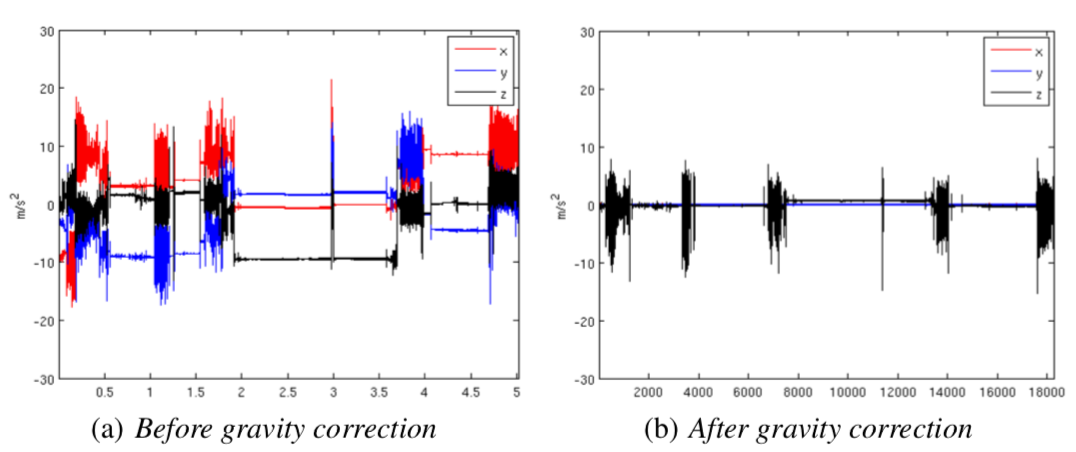 5h recording three-axis accelerometer data during normal cell phone use
COMMUNITY SEISMIC NETWORK: CLOUD FUSION CENTER
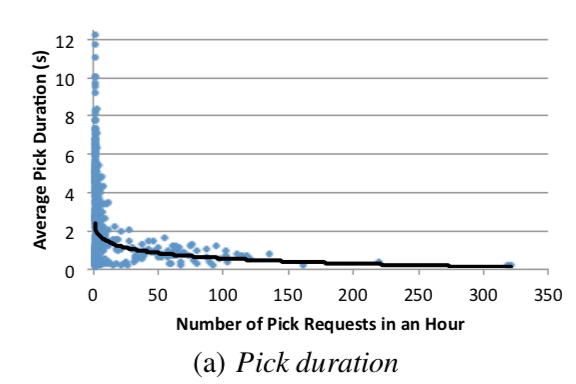 Platform: Google App Engine
Pros: Scalability, Data Security, Ease of Maintenance
Cons: Loading requests
experiments
Data Sets: 
Normal: 7users carrying Android phones throughout daily routines, 7GB accelerometer data and 20 USB accelerometers recorded 55GB over 4 months
 Anomaly: use simulated observations, extracted 32 records of moderately large(M5-5.5) events.
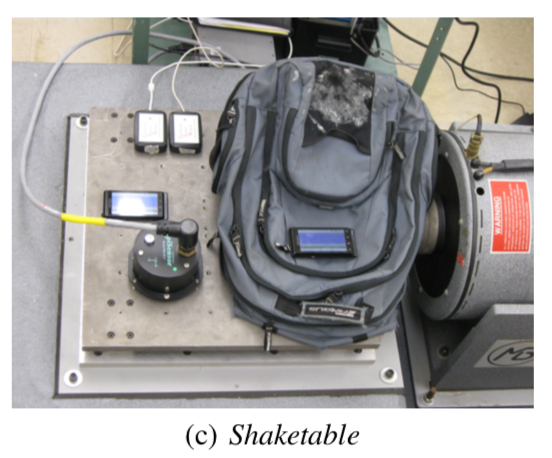 Picking algorithm evaluation
Hypothesis-testing based approach 
Domain specific baseline algorithm, STA/LTA 
Simplified GMM based approach 
Authur’s full GMM approach
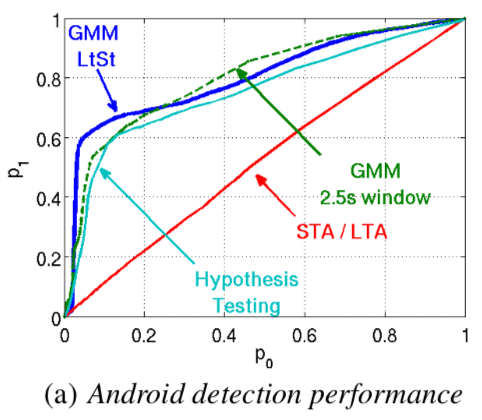 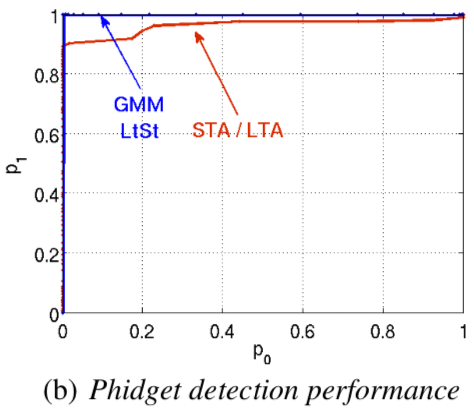 Sensor fusion & sensor type tradeoff
Spatial cell: 20 km × 20 km 
60 phones per cell suffice
50 phones or 10 Phidgets enough to detect M5 with close to 100% success
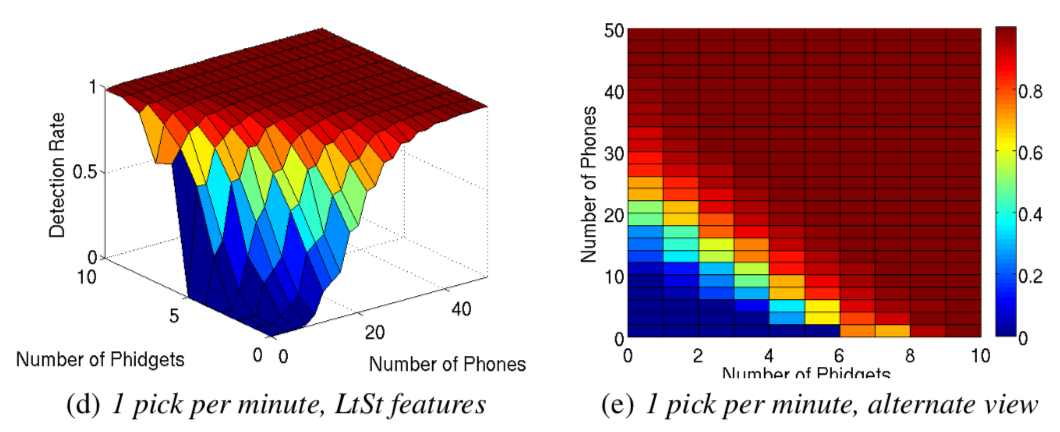 Shaketable validation
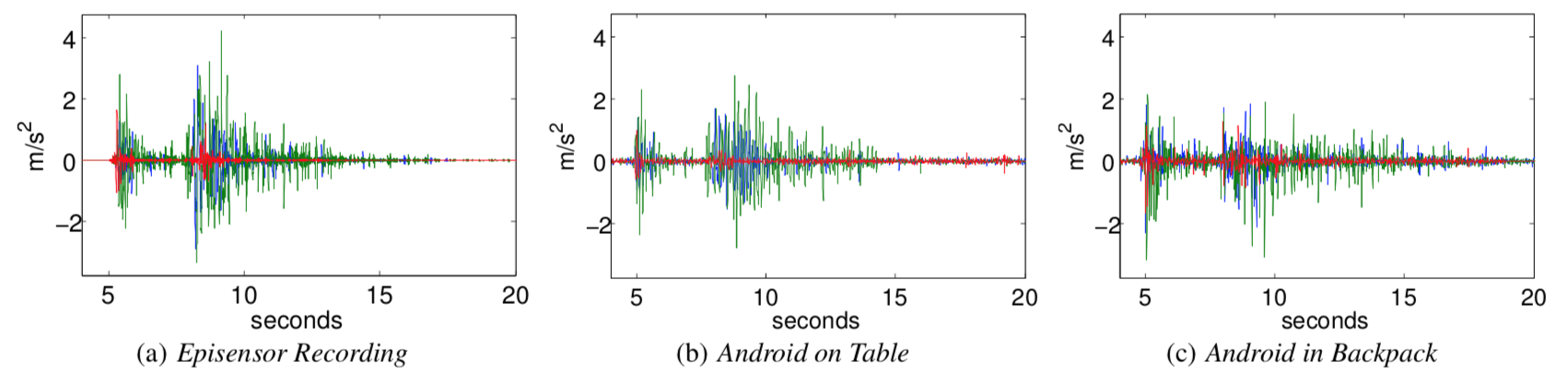 Reproduce three records of M6-8 earthquakes
All 6 recordings (3 from phone on the table and 3 from phone in the backpack) successfully detected
https://csn-server.appspot.com/#/map